Chornobyl 10th Anniversary Concert  Program Notes, Artist’s Biography and Concert Review
Kennedy Center     April 28, 1996
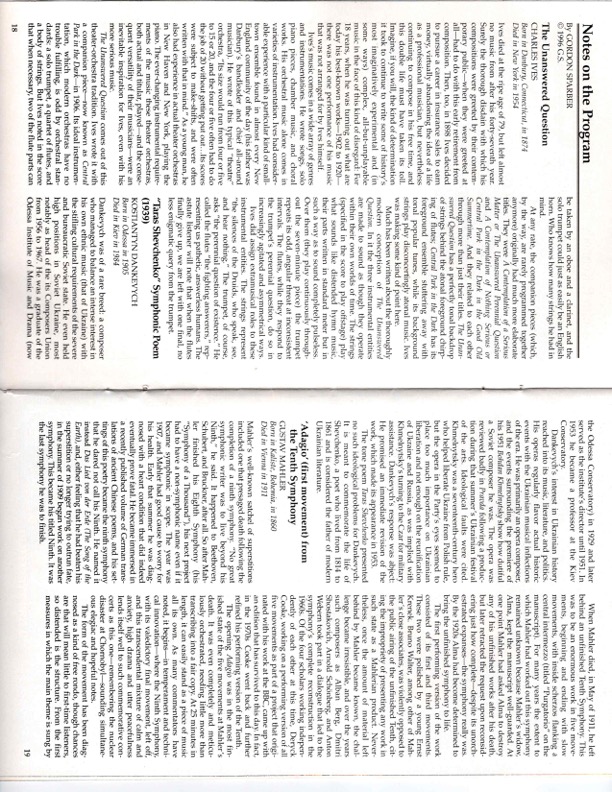 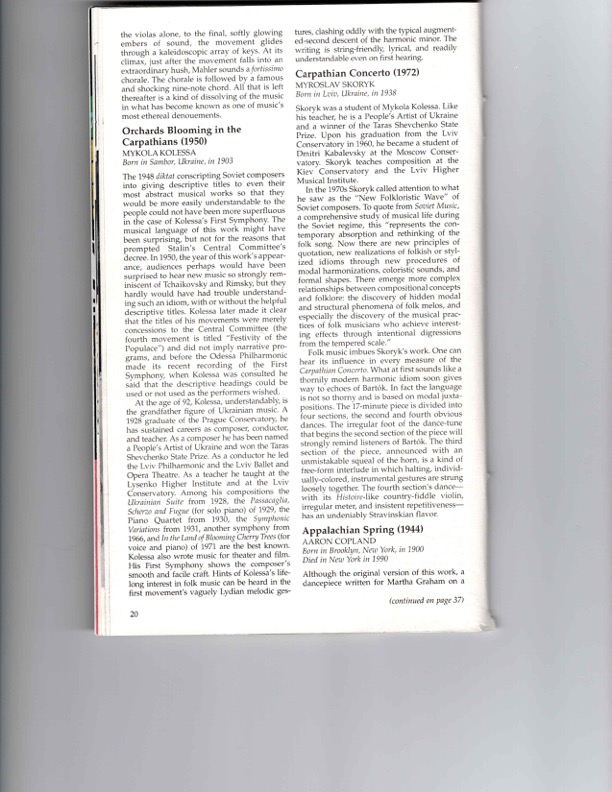 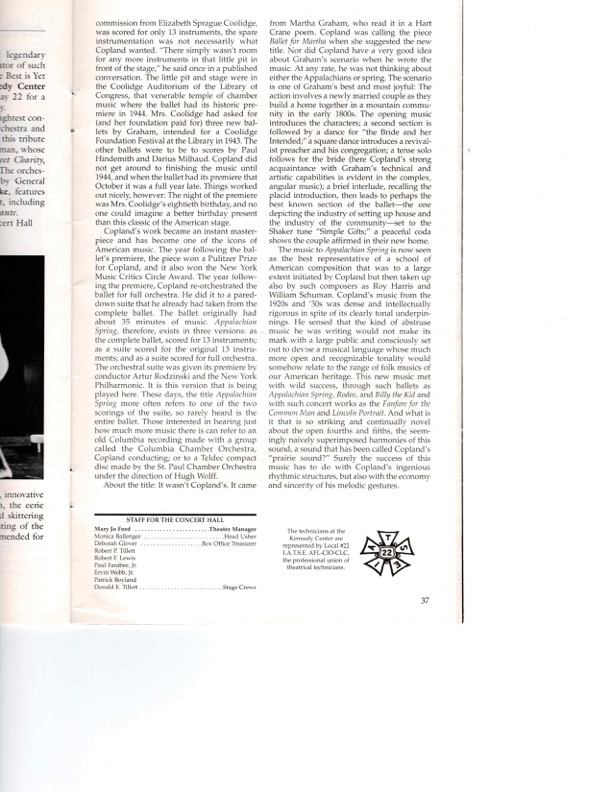 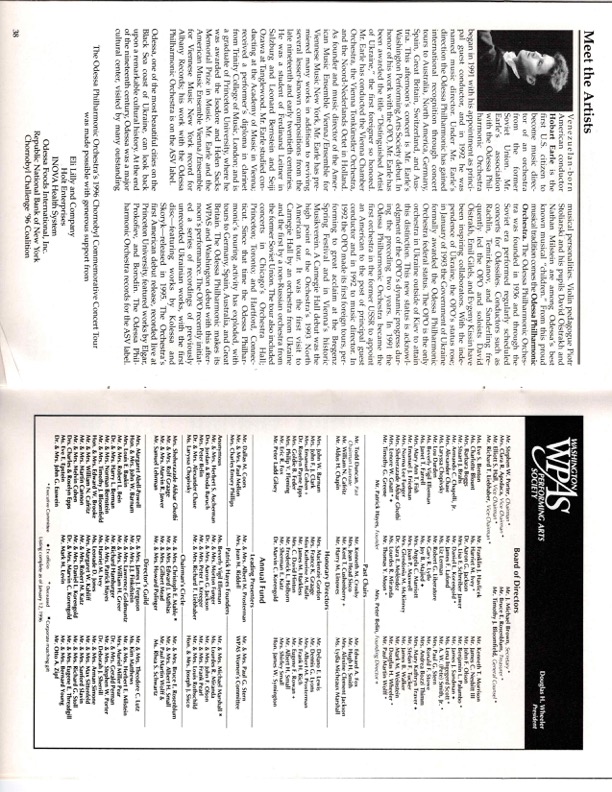 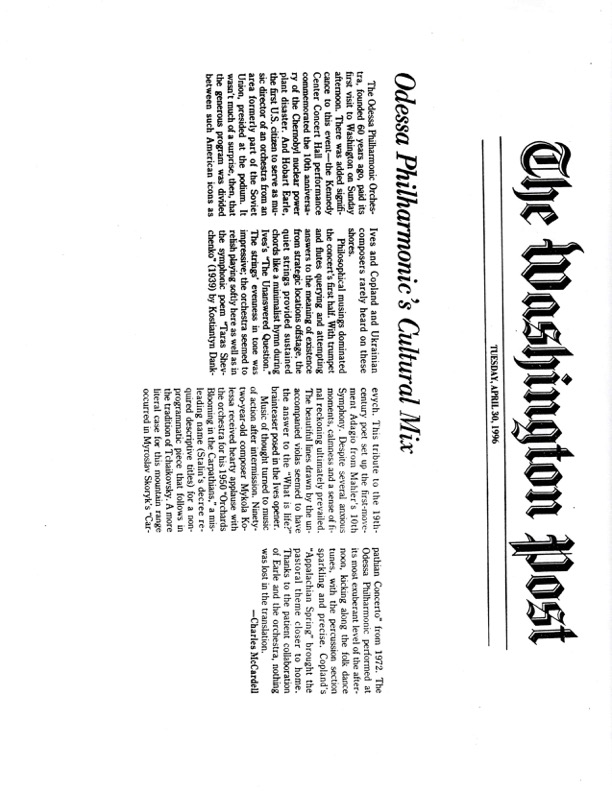